الوضوء
الوُضوءُ
قَالَ تعالى:
«وَ اللَّه يُحِبَّ الْمُطَّهِرِينَ »
الوحدة
2
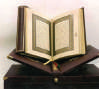 الدرس الثاني
الوُضوءُ
صفة الوُضوءُ
الوحدة
2
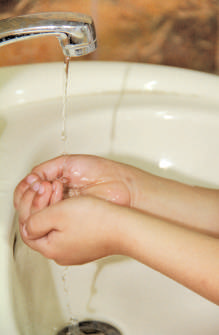 1- أَقُولُ: «بِسمِ اللهِ »
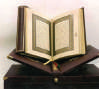 2- أَغسلُ كَفَّيَّ ثَلاَثَ مَرَّاتٍ
الدرس الثاني
الوُضوءُ
تجدنا  في جوجل
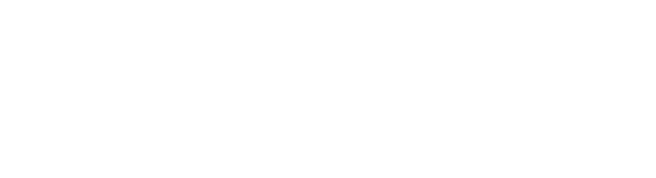 الوحدة
2
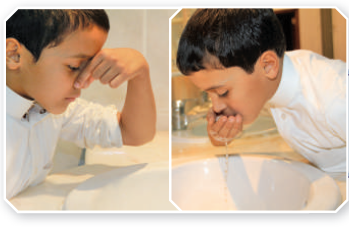 3- أَتَمضمَضُ وَ أَستَنْشقُ ثَلاثَ مَرَّاتٍ.
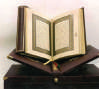 الدرس الثاني
الوُضوءُ
الوحدة
2
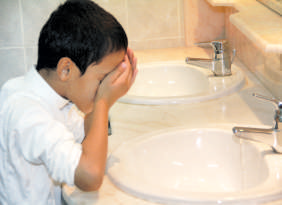 4- أَغْسلُ وجهي ثَلاثَ مَرَّاتٍ.
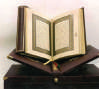 الدرس الثاني
الوُضوءُ
الوحدة
2
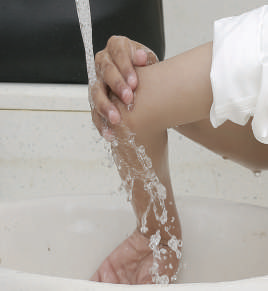 5- أَغْسلُ يَدَيَّ مِن أَطْرَافِ الأَصابعِ إِلَى المِرْفَقَيْنِ ثَلاثَ مَرَّاتٍ
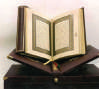 الدرس الثاني
الوُضوءُ
الوحدة
2
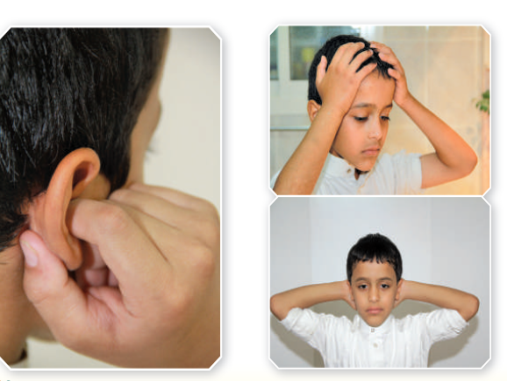 6- أَمْسحُ رَأسيَ مَع أُذنيَّ مَرَّةً وَاحِدَةً
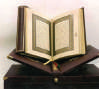 الدرس الثاني
الوُضوءُ
الوحدة
2
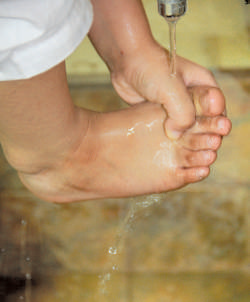 7- أَغْسلُ رِجْلَيَّ إلَى الكعْبَينِ ثَلاثَ مَرَّاتٍ
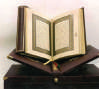 الدرس الثاني
الوُضوءُ
الوحدة
2
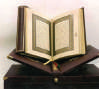 بَعْدَ الانْتِهَاءِ مِن الوُضوءِ
 أقَولُ:
( أَشهَدُ أَنْ لاَ إلَهَ إلاَّ اللهُ وَحْدَهُ
لاَ َشرِيكَ لَهُ وَأَشهَدُ َأنَّ مُحَمَّدًا عَبْدُهُ وَرَسولُهُ )
الدرس الثاني
الوُضوءُ
انتهى الدرس